Die Brücken
Matěj Nechutný
Was ist die Brücke?
Eine Brücke ist ein Verkehrsbau, der alle Typen von Verkehrswegen über ein Hindernis  hinwegführt.

Teilung:
Brückenbau (Konstruktion)
Stoff
Zweck
Aufteilung nach dem Brückenbau
Auslegerbrücke
Hängebrücke
Bogenbrücke
Schrägseilbrücke
Balkenbrücke
Bewegliche Brücke
Auslegerbrücke
gebaut mit Konsolen (Balken)
horizontal in den Raum ragen
an einem Ende befestigt
Stahl, Spannbeton
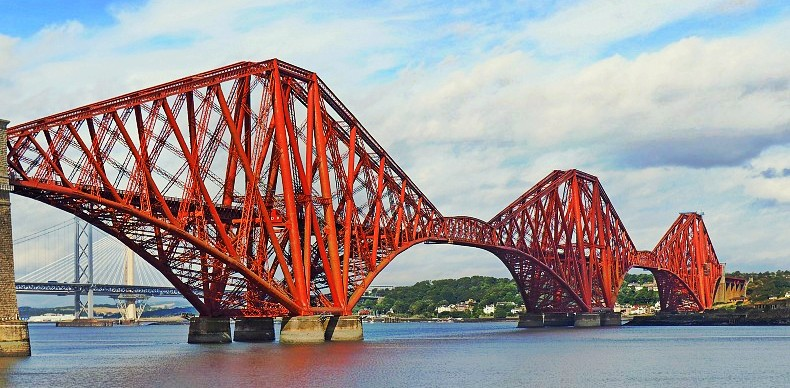 Hängebrücke
Brücken bestehen aus Pylonen, Tragseile und Brückentragwerk 

zwei Typen:
einfache Hängebrücke
Hängebrücke mit Hängebrückendeck
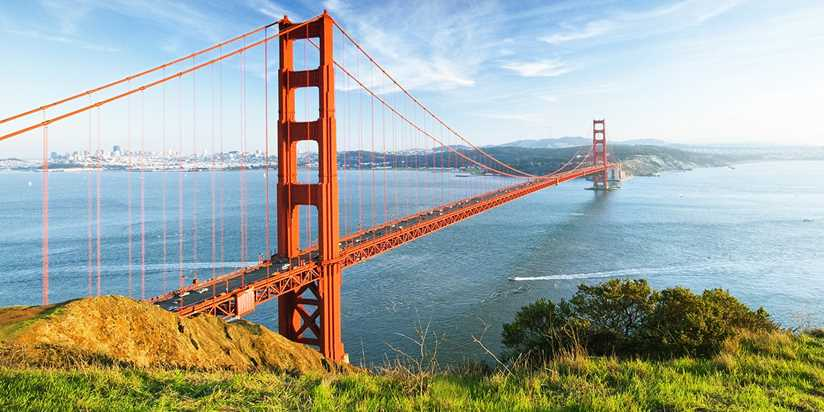 Bogenbrücke
Tragstruktur - Bogen 
überträgt die Last auf die Stützen (Unterbau)
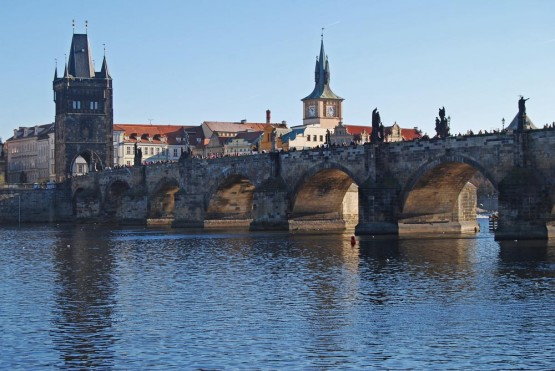 Schrägseilbrücke
Die Struktur ist an Seilen aufgehängt
Die Seile sind an einem oder mehreren Punkten befestigt
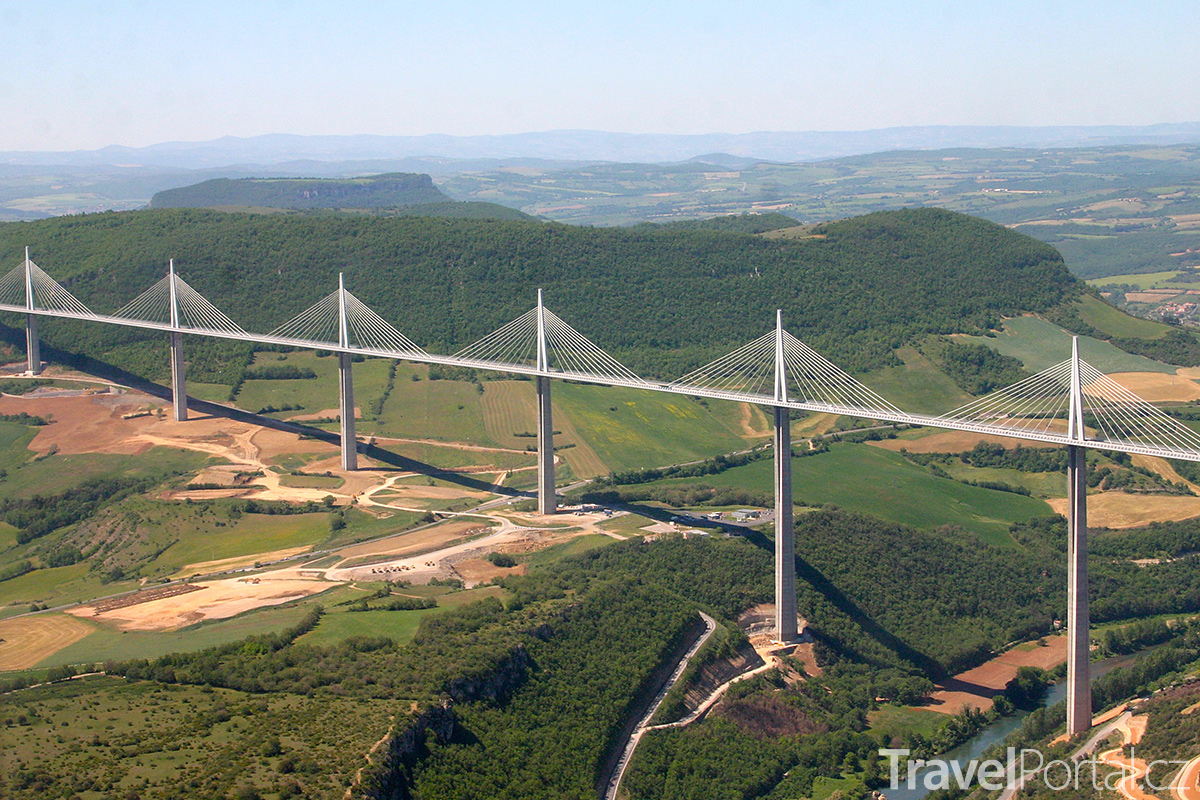 Balkenbrücke
der am häufigste Brückentyp
Brücken mit großen und kleinen Spannweiten
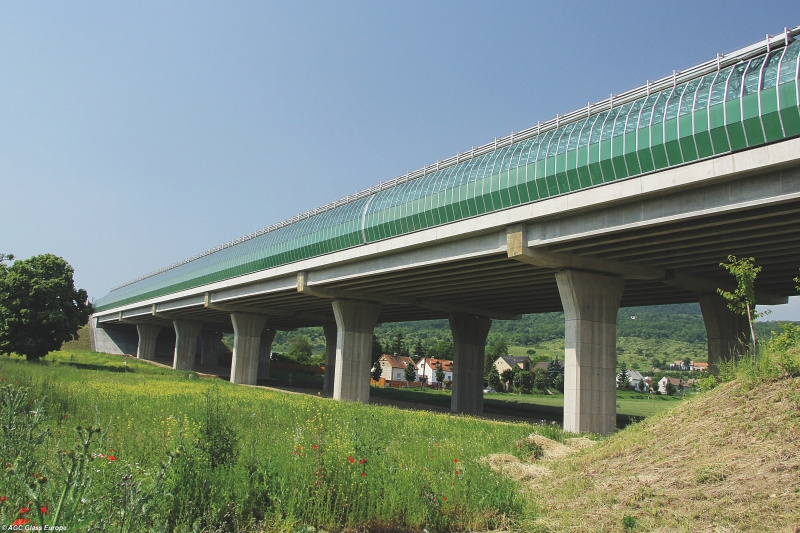 Bewegliche Brücke
Brückentragwerk kann sich bewegen
Freigabe der Durchfahrt unter der Brücke

Typen: 
Klappbrücke
Hubbrücke
Drehbrücke
Zugbrücke
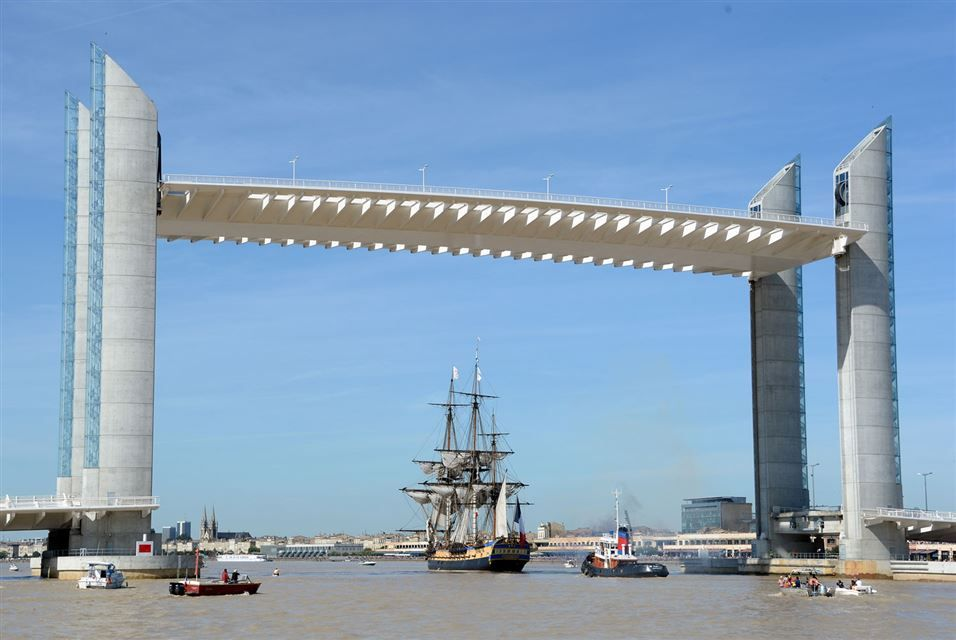 Aufteilung nach dem Stoff
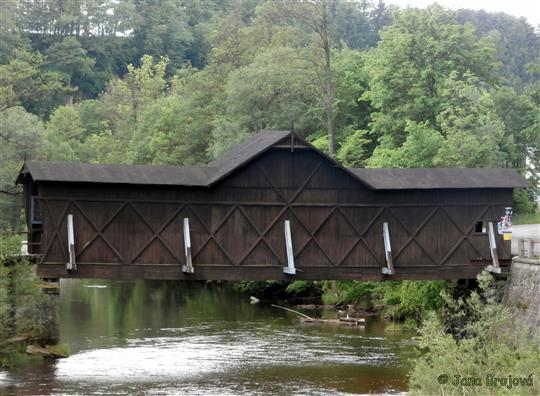 aus Holz
aus Stein
aus Stahl 
aus Stahlbeton
aus Spannbeton
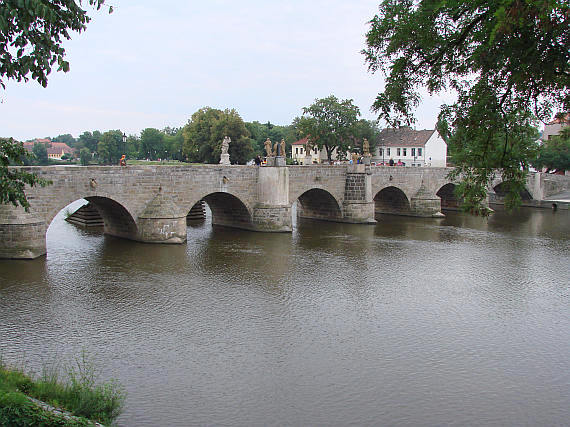 Aufteilung nach dem Zweck
Eisenbahnbrücken
Straßenbrücken
Fußgänger- und Radfahrerbrücken
Ecoducts
Aquädukte
Überflutungsbrücken
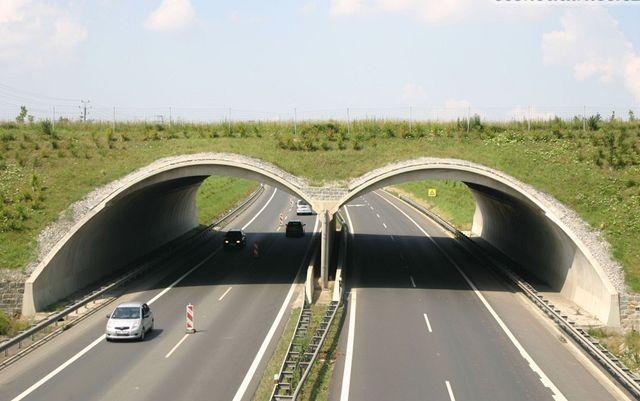 Die höchsten und längsten Brücken
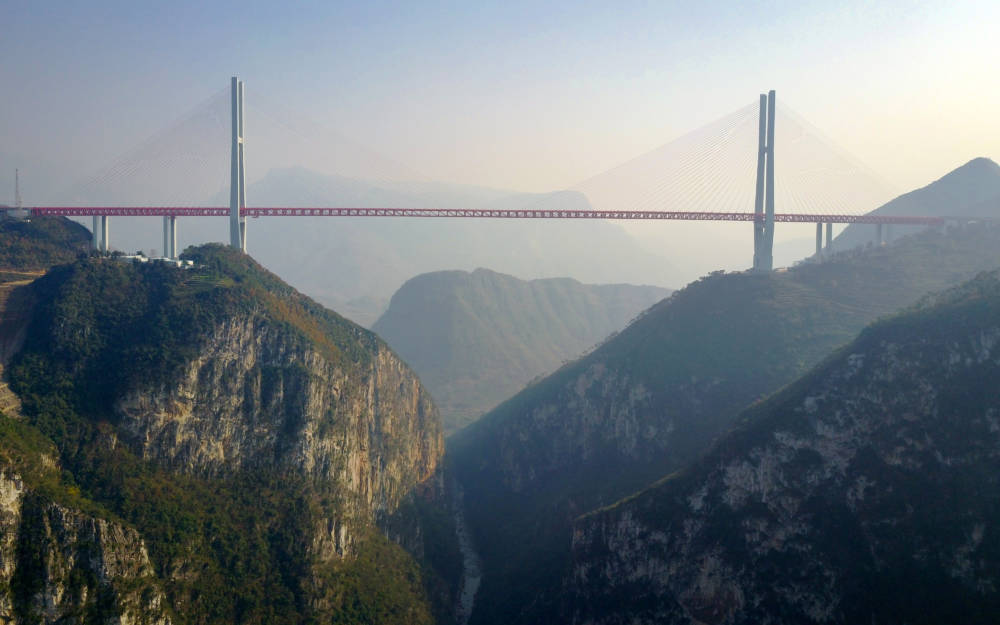 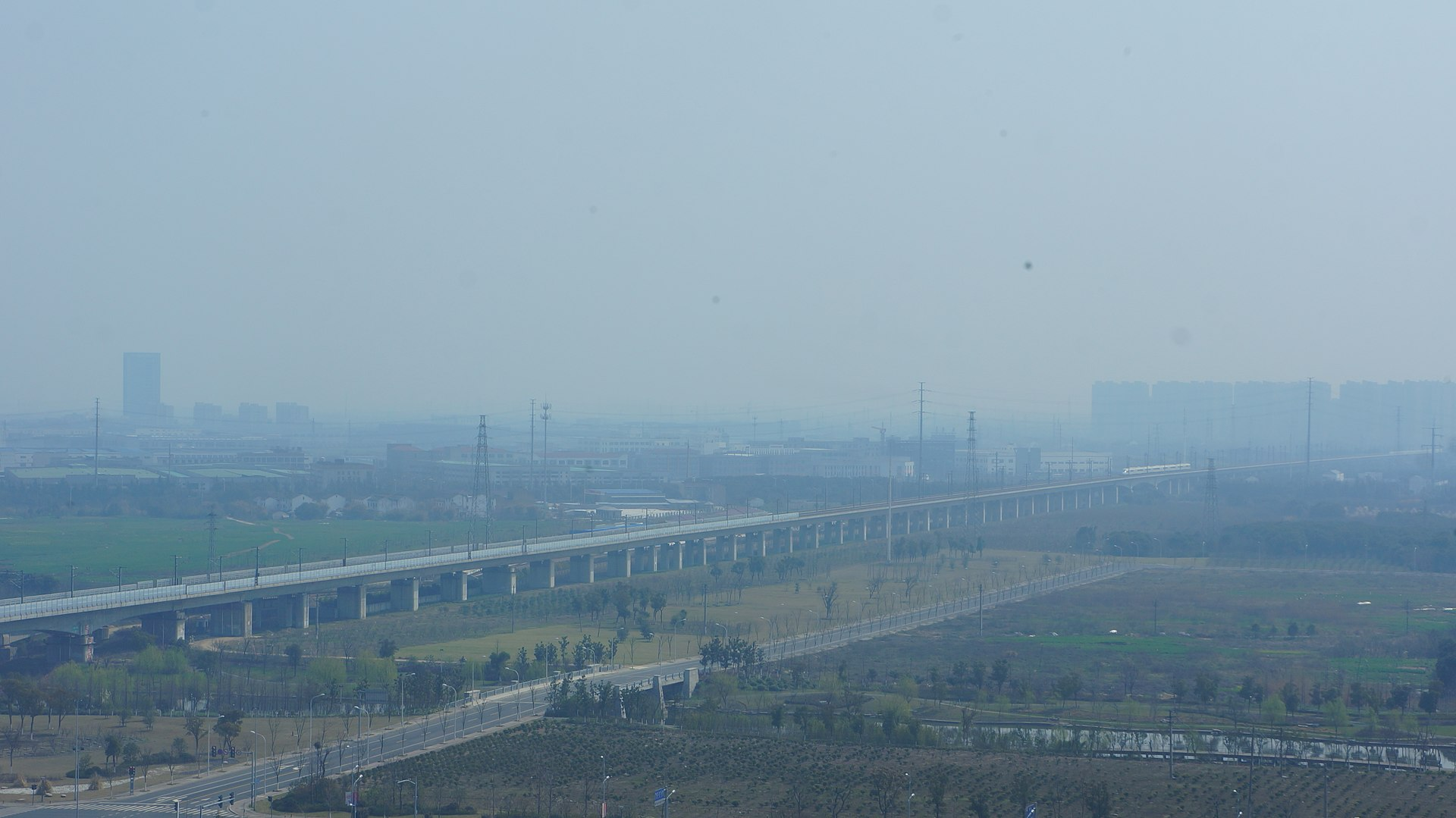 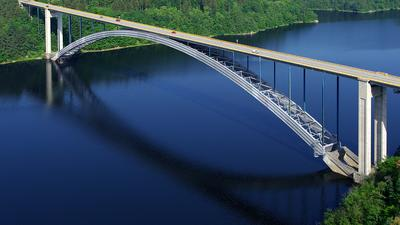 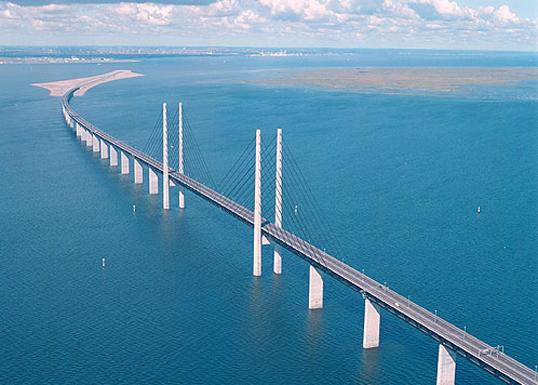 Wo liegen diese Brücken?
1.


2.
3.
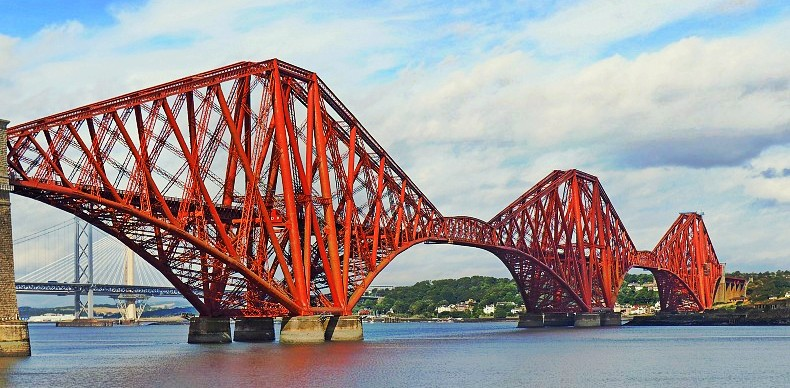 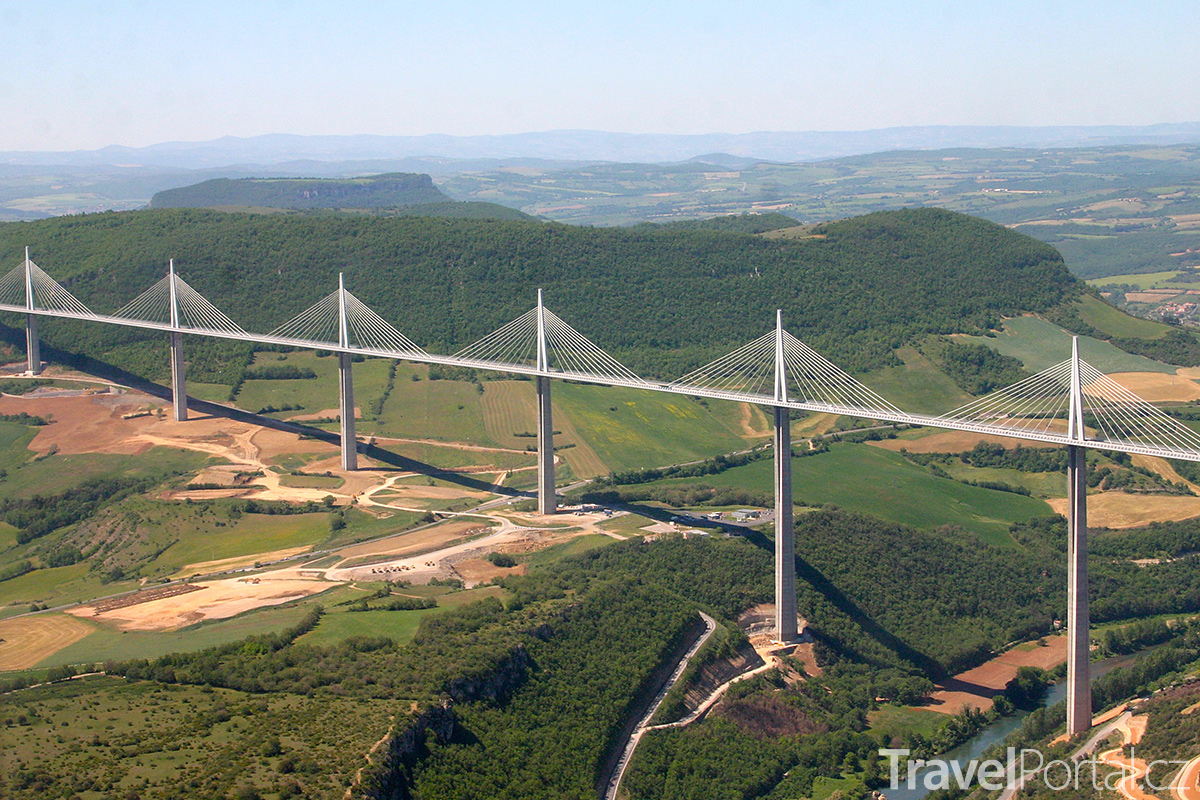 4.
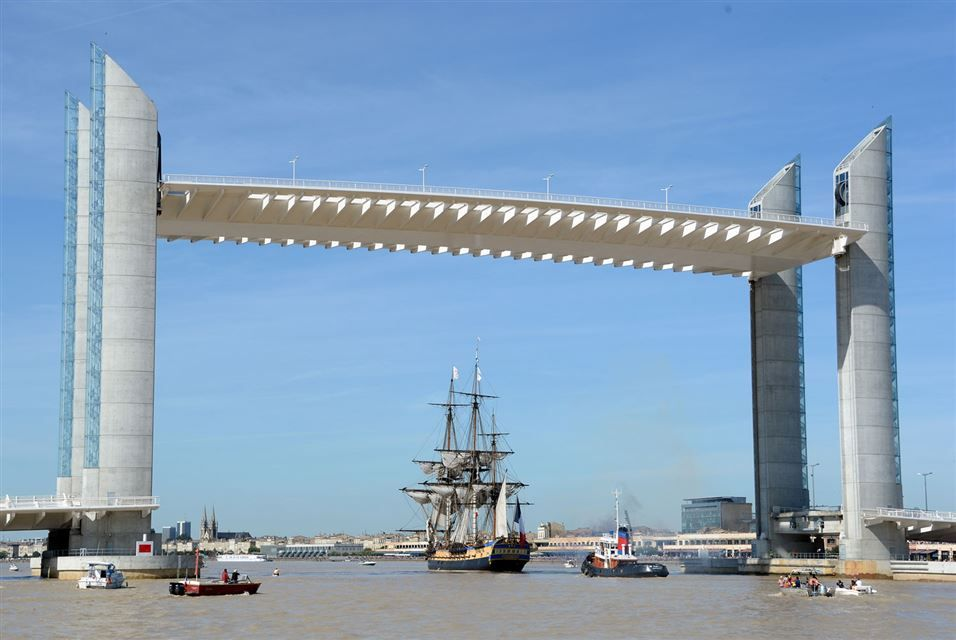 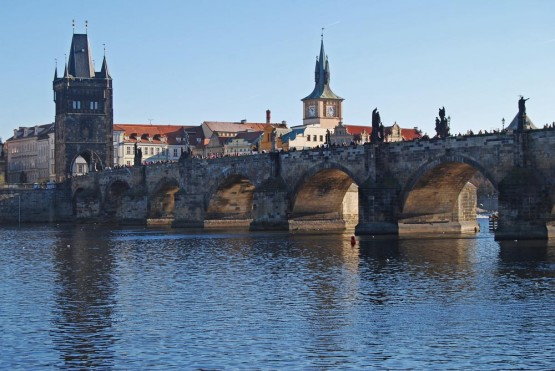